일본문화 발표
일본의 성과 건축 문화
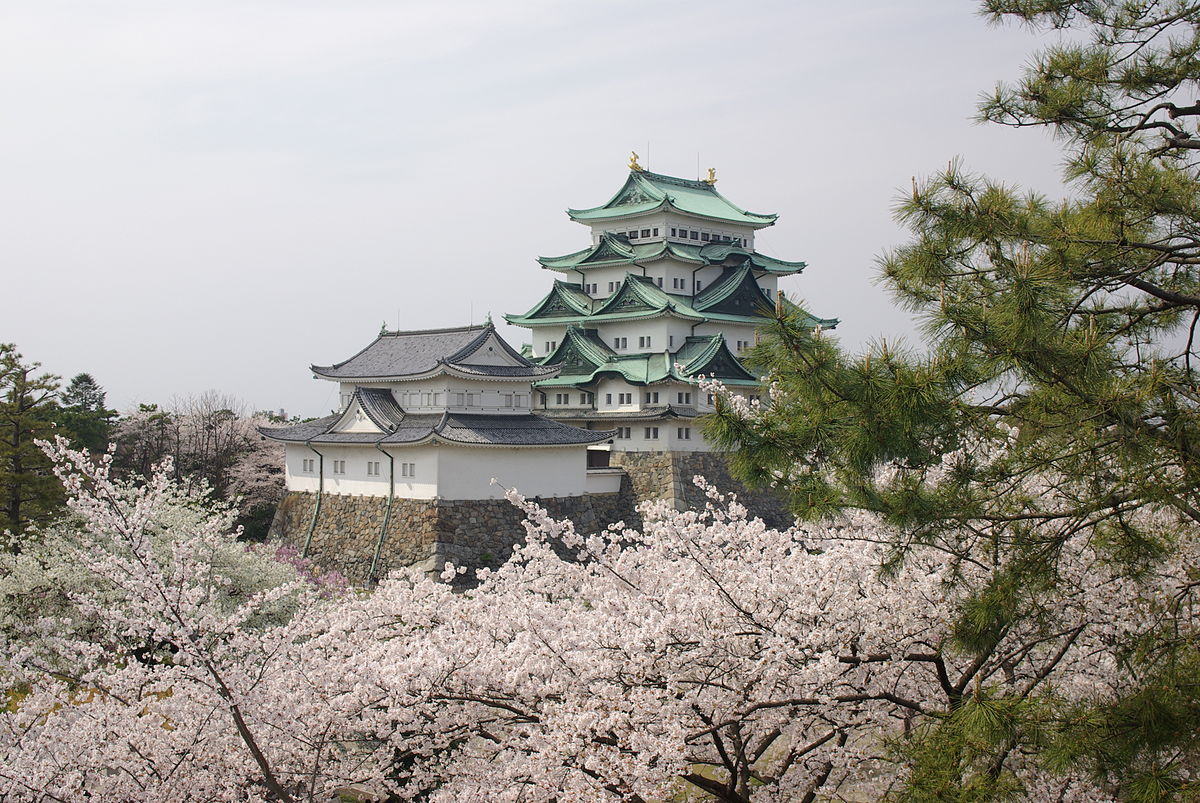 일본어 일본학과 
21902005
박현찬
contents
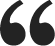 일본의 건축 문화와 그 특징

일본의 정신적 건축물 황궁

일본의 종교적 건축물 신사

일본의 상징적 건축물 성곽

끝마치며
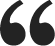 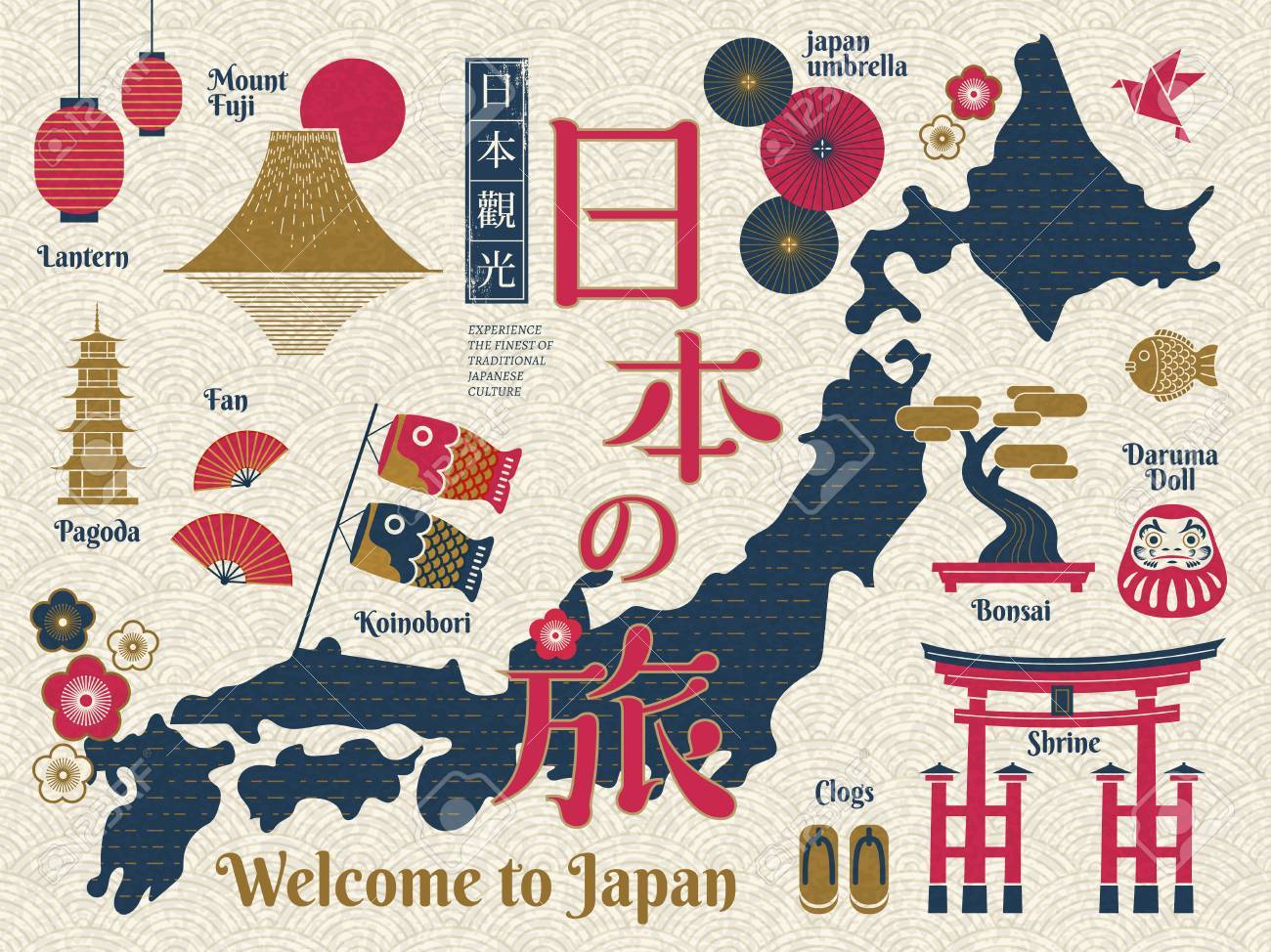 1.일본의 건축문화와 그 특징
가깝고도 먼나라 일본
일본은 우리와 가장 닮으면서도
 다른 문화를 가지고 있다.
1.일본의 건축문화와 그 특징
일본의 풍부한 목재 자원
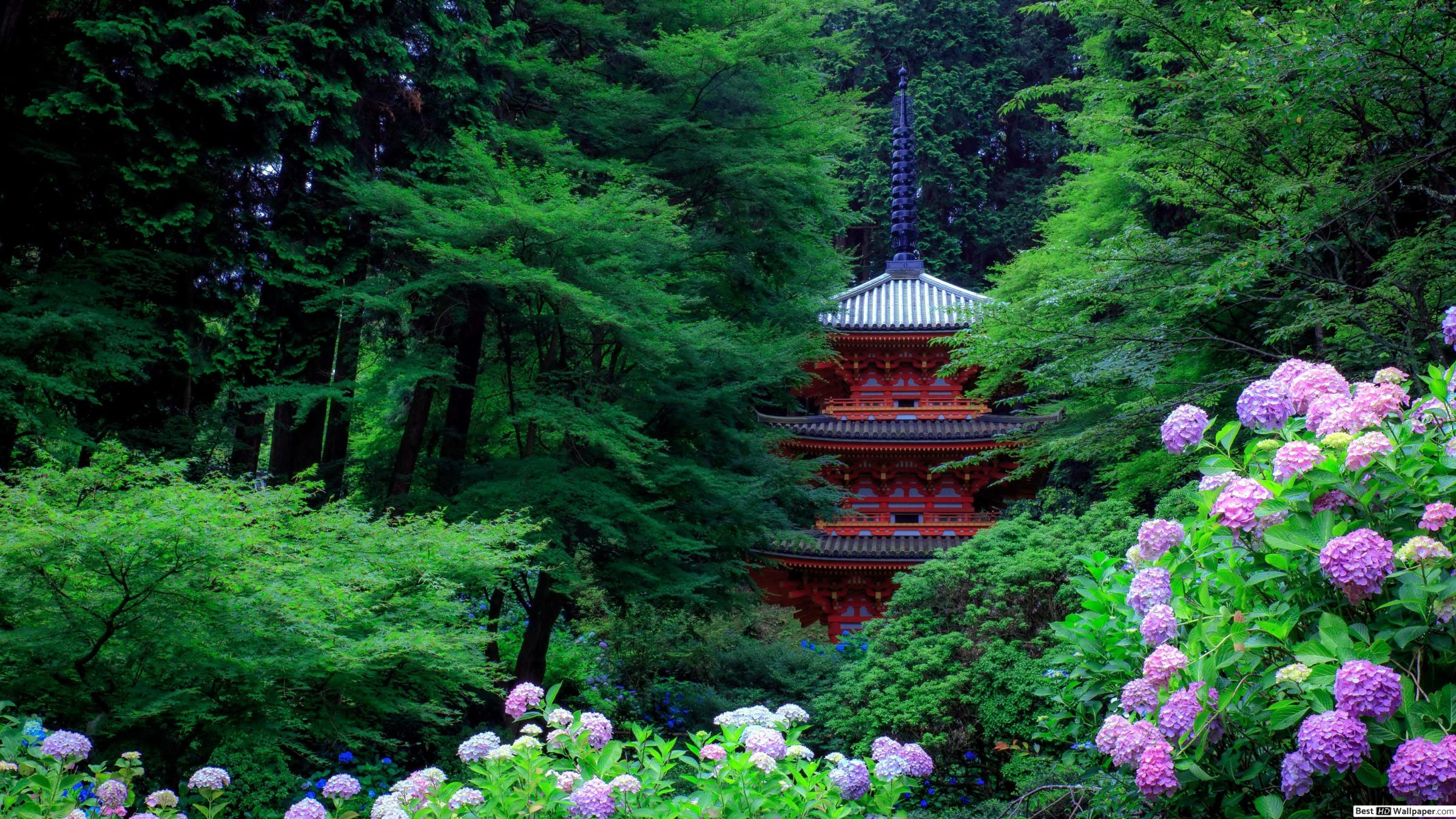 일본의 수많은 전통적인 건축물은 
대부분 목재건축물이다.
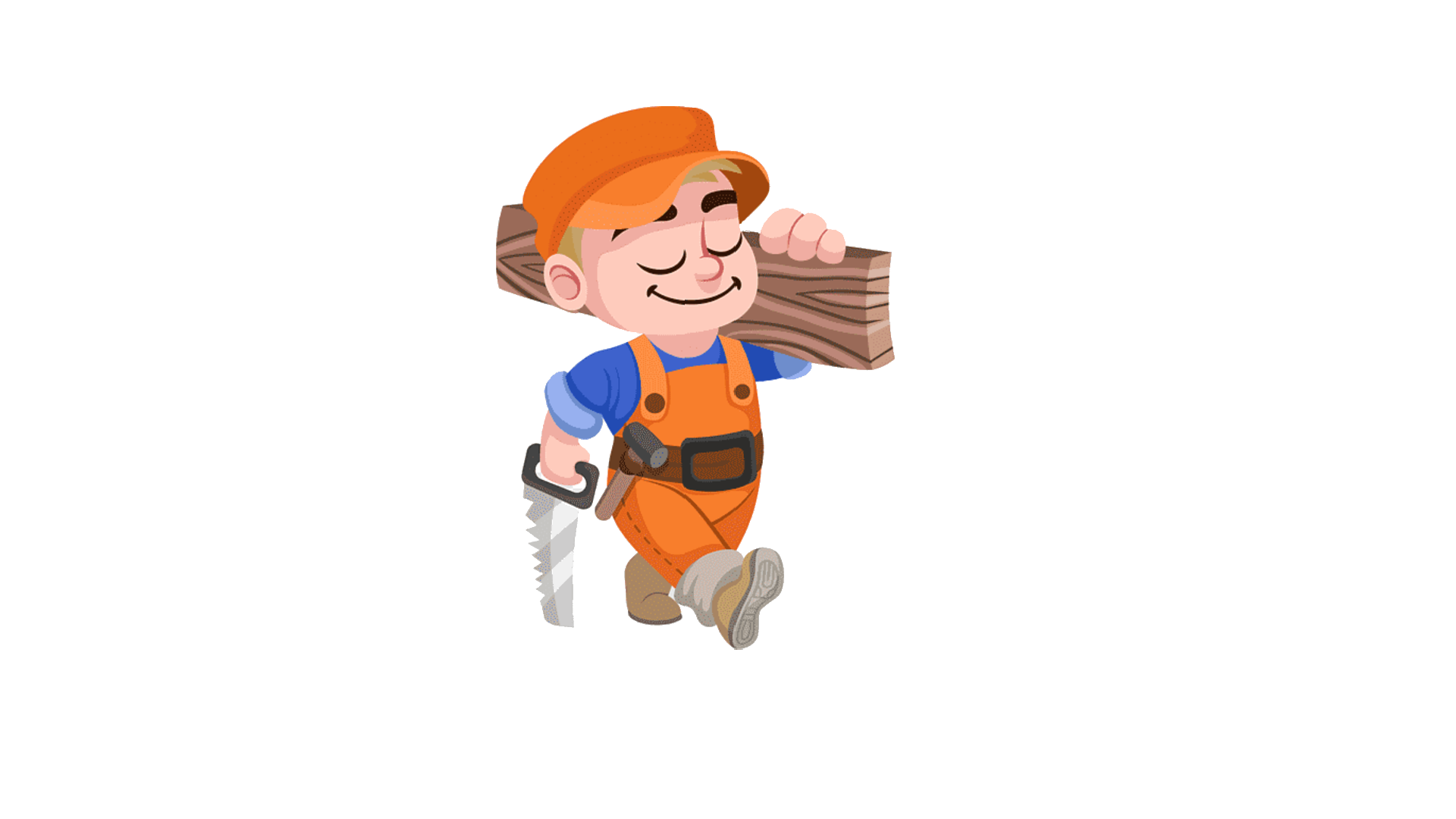 1.일본의 건축문화와 그 특징
우리나라에서의 목수의 의미
나무를 다듬는 사람
일본에서의 목수의 의미
집을 짓는 사람
1.일본의 건축문화와 그 특징
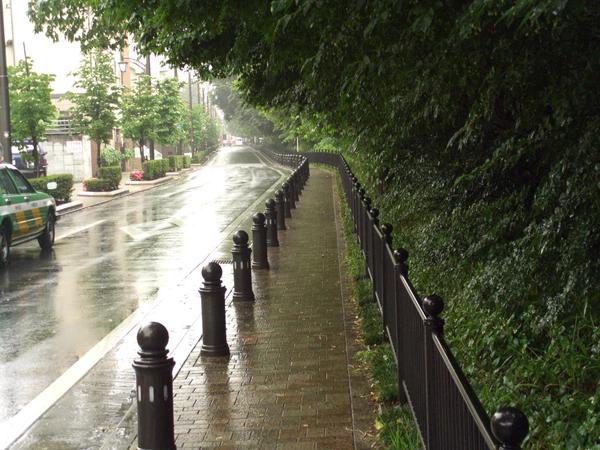 일본의 습하고 긴 여름을 견디기 위해 
전체적으로 개방적인 형태로 지어졌다
1.일본의 건축문화와 그 특징
잦은 지진으로 인한
내진설계
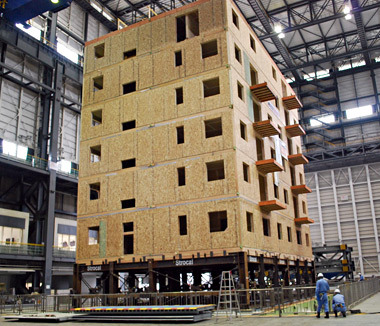 일본의 내진설계의 우수성은 
가히 세계최고 수준으로 알려져 있다.
2.일본의 정신적 건축물 황궁
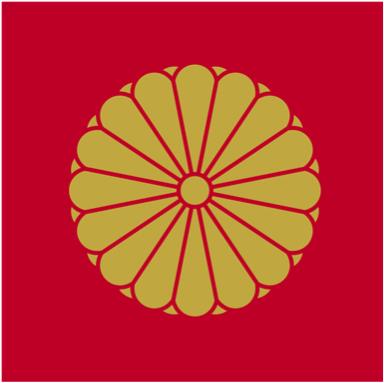 2.일본의 정신적 건축물 황궁
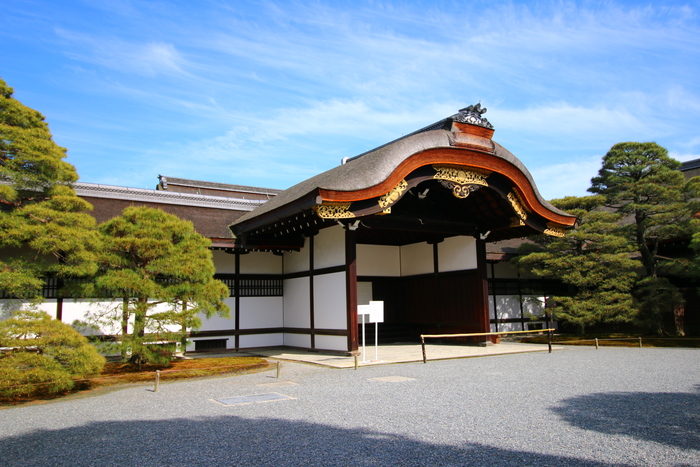 과거  일왕의 거처엿던 
도쿄 어소
2.일본의 정신적 건축물 황궁
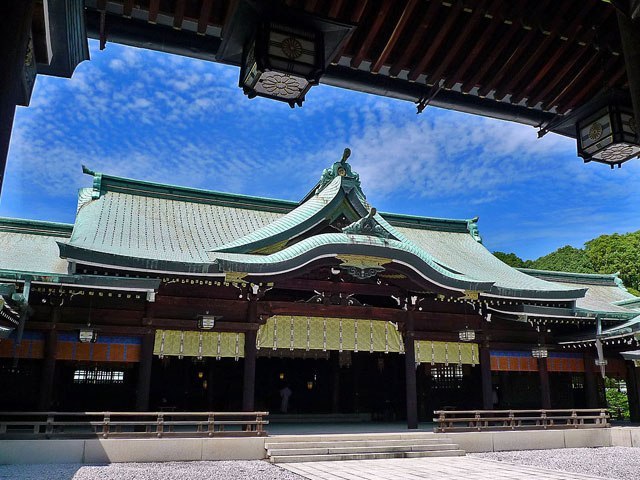 메이지 일왕 부부를
기리기 위해 만들어진
메이지 신궁
3.일본의 종교적 건축물 신사
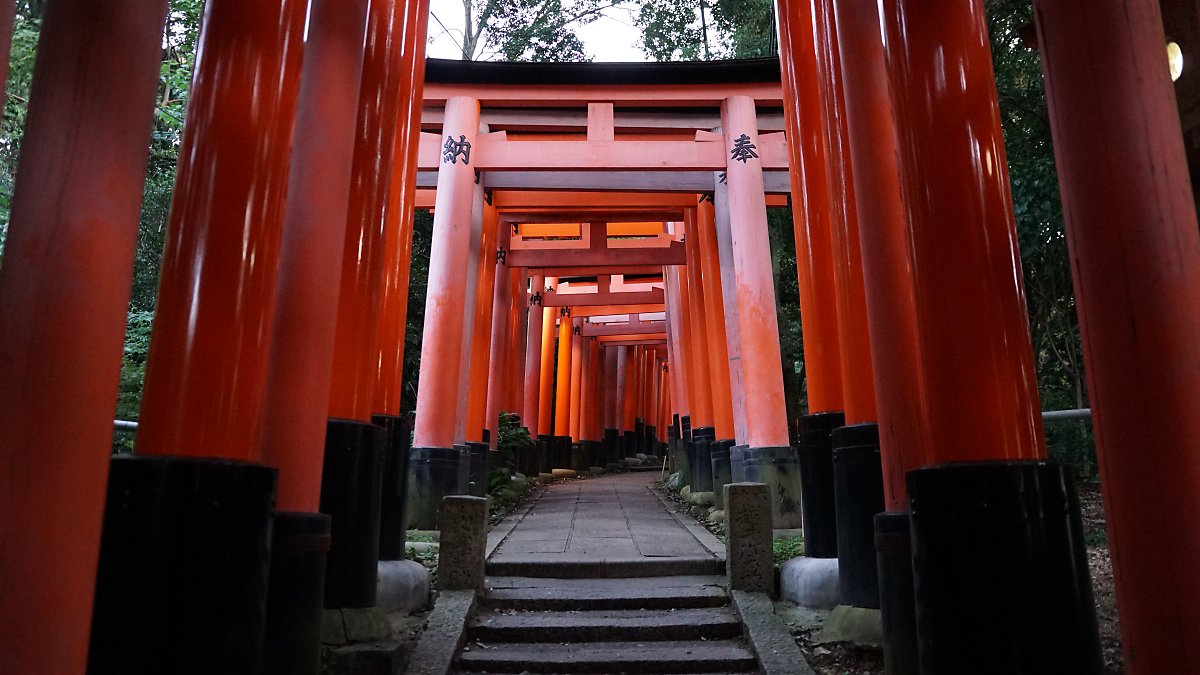 일본의 대표적 종교적 건축물 신사
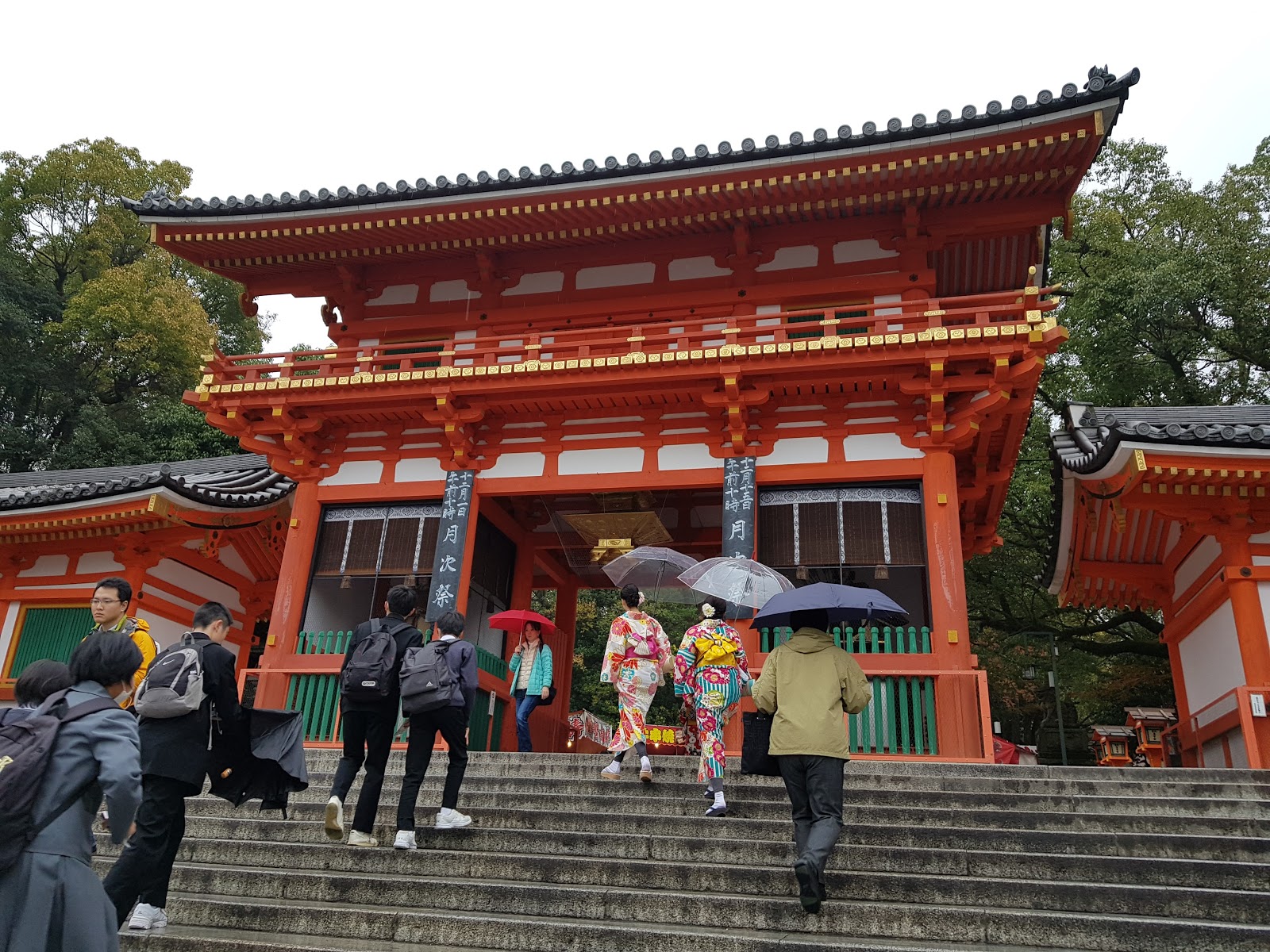 3.일본의 종교적 건축물 신사
일본의 민속신앙 
신토교의 신을 모시는 종교시설
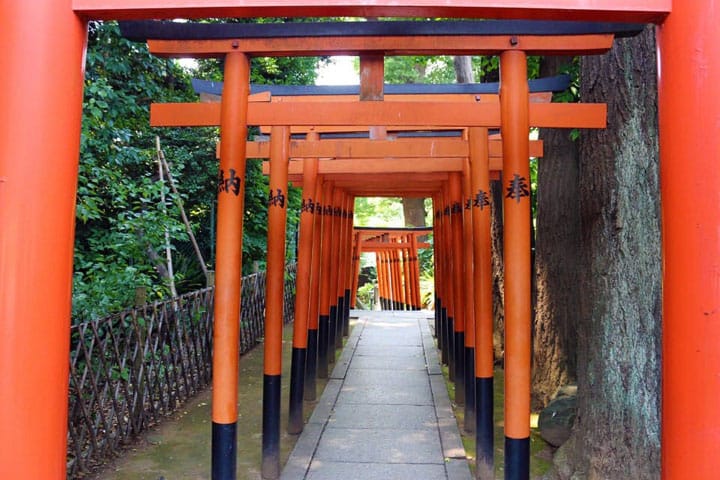 그 입구에는 인간의 영역에서
신의 영역으로 들어가는 
토리이가 있다
3.일본의 종교적 건축물 신사
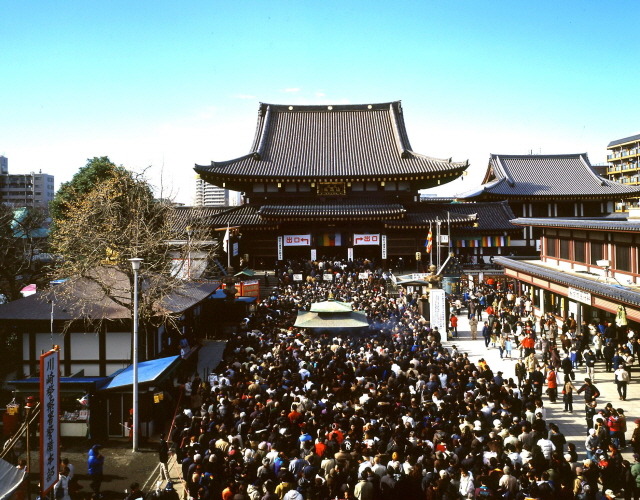 매해 새해가 밝아오면 
신사로가 하츠모우데를 지낸다
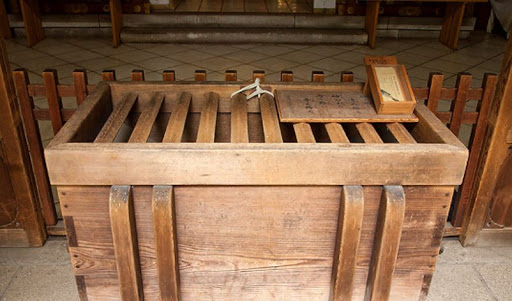 3.일본의 종교적 건축물 신사
5엔 동전을 넣고 소원을 비는
사이센바코
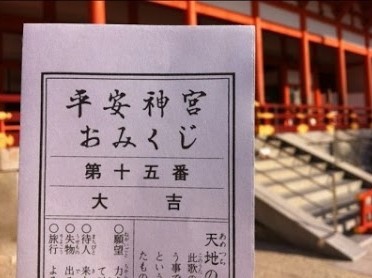 건강, 공부, 연애등의 
한 해 운세를 점치는
오미쿠지
4.일본의 상징적 건축물 성곽
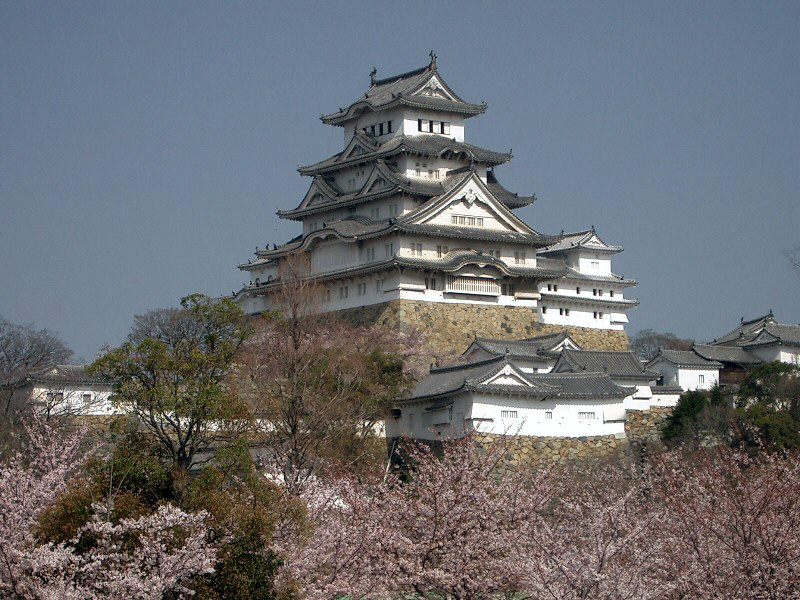 일본의 가장 대표적인 건축물
성곽
4.일본의 상징적 건축물 성곽
고대시대 일본의 성곽
평지나 구릉, 산지등을 활용

우리가 아는 일반적인 성이 아닌 좁은 의미의 성곽
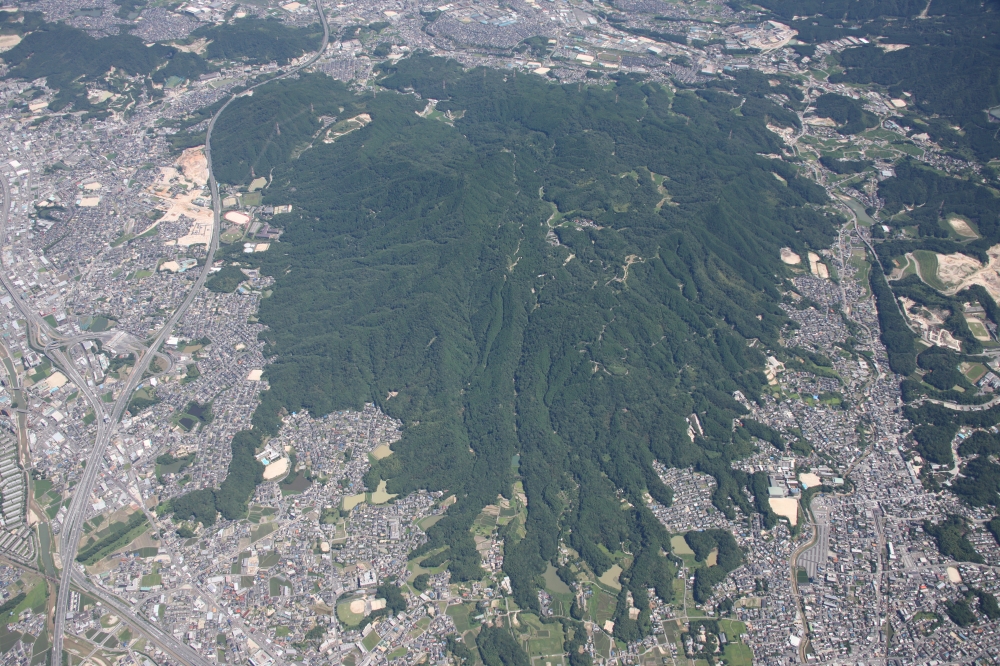 고대 일본의 성곽 오노성 유적
4.일본의 상징적 건축물 성곽
중세이후 일본의 성곽
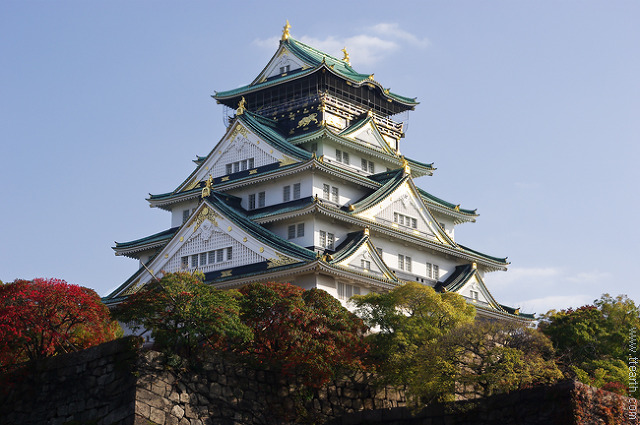 전국시대가 끝난 후 
권력의 상징으로써 이용

정치적 지배 거점으로 삼기위해
산성보다는 평지에 지어졌다
일본의 대표적 성
오사카 성
4.일본의 상징적 건축물 성곽
근현대 일본의 성곽
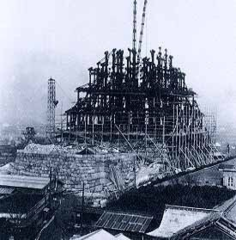 한때 과하게 많은 성은 경제적으로 불리하다고 생각해 성들을 철거 했으나

 
근현대로 저물어 들면서 관광 자원으로의 이용을 위해 철근과 콘크리트로 다시 지어졋다
우리가 아는 일본의 성들은
모두 재 건축 되었다.
5.끝마치며
건축계의 노벨상
프리츠커상
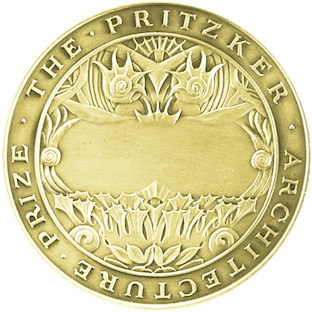 현재 일본인 수상자 총7명
일본은 건축 선진국이다
일본의 성과 건축문화
21902005 일본어일본학과 박현찬
감사합니다